Home learning set on Wednesday due back on Friday and Friday due back the following Tuesday
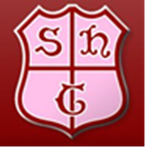 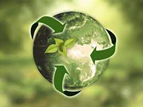 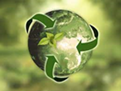 Learning Map for Year 5: Summer 2024
Narrative - Treason
This text will be used to inspire writing.                                                  The children will write for a range of                                              purposes/audiences including:
Descriptive writing
Non-Chronological Report
Character analysis
Newspapers
Narratives
Letters 
Poetry
Summer 1: 
Cricket and Athletics
Selection in quizzes Constructing programs in the Scratch programming environment.
Summer 2:                                              Tag Rugby and Badminton
History & Geography
Video Production                     Using the skills of capturing and editing to create short videos.
History: Victorians                     Learning about key aspects of the Victorian era and their impact on society.
 Geography: Sustainability Learning about the importance of environmental issues and the human impact on the world.
PE
ICT
Science
English
Forces                                                                Identifying the force of gravity and the effects of air resistance, water resistance and friction between moving objects.
Animals including humans                                    Describing the changes as humans develop to old age.  Researching and comparing the gestation period of humans and animals.
Year 5
Planet Earth
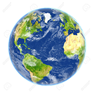 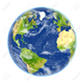 Music
PSHE
RE
Art and DT
Learning more complicated songs and folk songs focusing on accurate singing. This means we can explore more part singing. We will know all rhythm elements in simple time.
Relationships and Sex Education
Learning about emotional and physical changes associated with puberty.
Religious Education 
Transformation                                 Learning about the feast of Pentecost and how it is a celebration of the gift of God’s transforming power.
Freedom and responsibility
Learning that God has given us the free will and power to choose. 
Stewardship                            Understanding that we are made in the image of God and are part of His creation and that caring for creation is part of caring for ourselves
DT:                                Structure – Bridges     Designing and building a stable structure that is able to support weight using sustainable materials.  
Art:                              Architecture                  Applying skills of observational drawing, and composition.
Shape
Maths
Position and direction
Decimals
Converting units
Negative numbers
Please 
encourage
 your child to read
 each day
French
Volume
ENRICHMENT        Sustainability Centre Residential trip
Describing people and animals. Discovering life in Morocco, a French-speaking country. Learning transport modes. Using our spoken skills to increase our conversation fluency.